How to download I-Ready for Students/Parents (ipad)
Only works on newer models and not tablets.
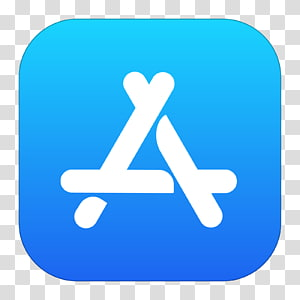 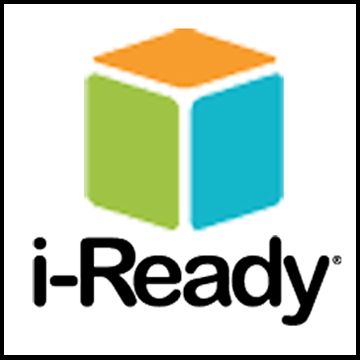 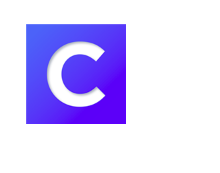 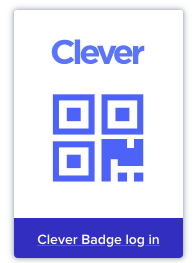 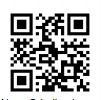 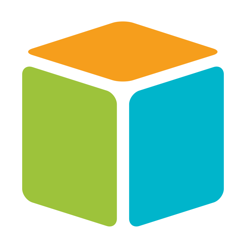 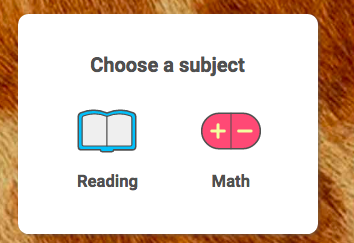 Cómo descarga I-Ready para Estudiantes / Padres (ipad)
Sólo funciona en los nuevos modelos y no comprimidos.
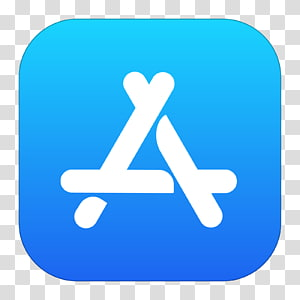 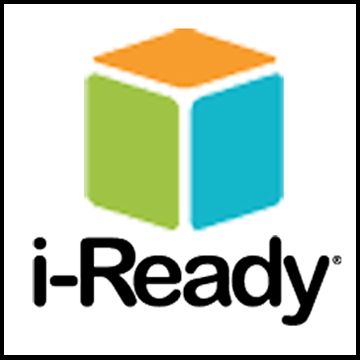 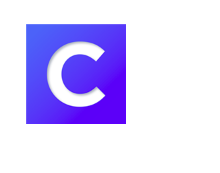 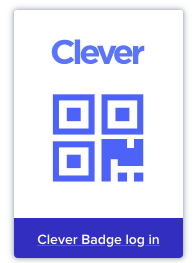 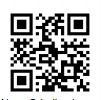 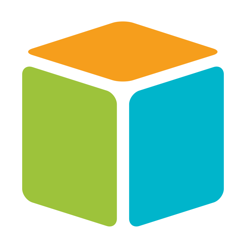 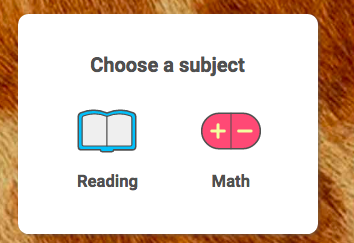